Struck By/Caught Between
Presented by:
[Speaker Notes: Revised: 10/2021

The information in this presentation is provided voluntarily by the N.C. Department of Labor, Education Training and Technical Assistance Bureau as a public service and is made available in good faith. This presentation is designed to assist trainers conducting OSHA outreach training for workers.  Since workers are the target audience, this presentation emphasizes hazard identification, avoidance, and control – not standards.  No attempt has been made to treat the topic exhaustively.  It is essential that trainers tailor their presentations to the needs and understanding of their audience.

The information and advice provided on this Site and on Linked Sites is provided solely on the basis that users will be responsible for making their own assessment of the matters discussed herein and are advised to verify all relevant representations, statements, and information.

This presentation is not a substitute for any of the provisions of the Occupational Safety and Health Act of North Carolina or for any standards issued by the N.C. Department of Labor.  Mention of trade names, commercial products, or organizations does not imply endorsement by the N.C. Department of Labor.]
Objectives
After this course, students will be able to:

Recognize potential struck-by/caught-in or between situations

Identify struck-by/caught-in or between hazards

Evaluate control measures for struck-by/caught-in or between hazards
NCDOL Photo Library
Amputations Special Emphasis Program
Goal to reduce occupational exposures to amputations

Struck by and caught between injuries
 Lockout/tagout
 Machine guarding

Increase outreach to employers and employees
Training events (Internal and external)
Compliance inspections
Consultation visits
Publications

Amputations must be reported within 24 hours
Definitions
1926.32(f)
Competent person 

“One who is capable of identifying existing and predictable hazards in the surroundings or working conditions which are unsanitary, hazardous, or dangerous to employees, and who has authorization to take prompt corrective measures to eliminate them.”
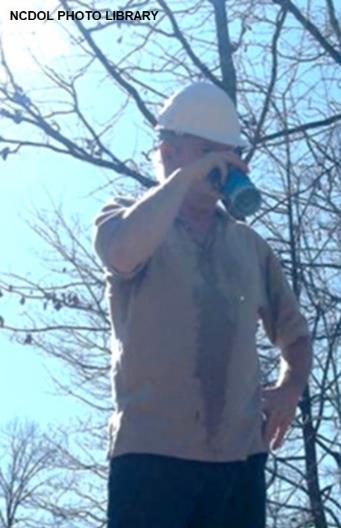 Struck-By Hazards
Struck-by injuries are produced by forcible contact or impact between the injured person and an object or piece of equipment.


Struck-by hazards are categorized as follows:

Struck-by flying object

Struck-by falling object

Struck-by swinging object

Struck-by rolling object
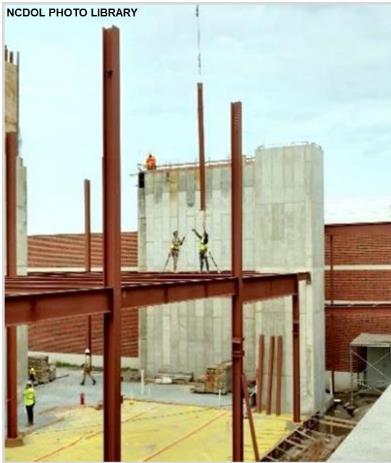 Struck-By Hazards
Struck-by examples:

Tractor trailer, truck or vehicle

A counterweight from piece of equipment

Falling tree, tree-top or limbs/branches

Precast walls

Building materials

Motor graders

Fly wheels

Man-lifts

Forklifts
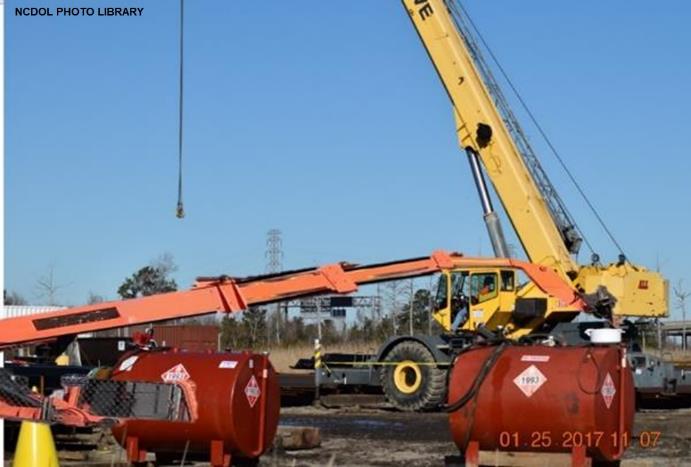 NCDOL Photo Library
Caught-In or Between Hazards
Hazards causing a person to be squeezed, caught, crushed, pinched, or compressed between two or more objects, or between parts of an object.
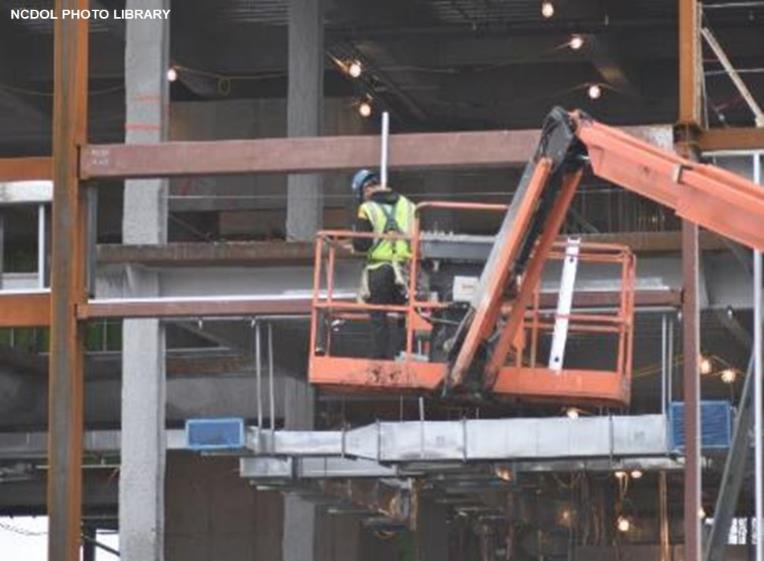 Caught-In or Between Hazards
Caught-in or between examples:

Between a wall and tractor trailer

Caught in/between truck tire and pavement

Caught in/between dock leveler

Caught in woodchipper
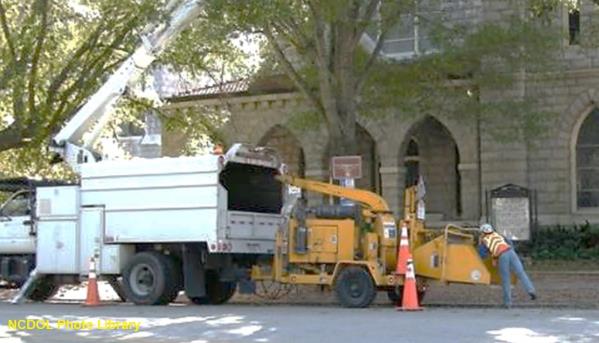 NCDOL Photo Library
Struck By/Caught Between Causes
Most of these are a direct result of:
Materials handling, storage, use, and disposal
Construction equipment
Motor vehicles
Tools and equipment
Falling trees
Woodchipper
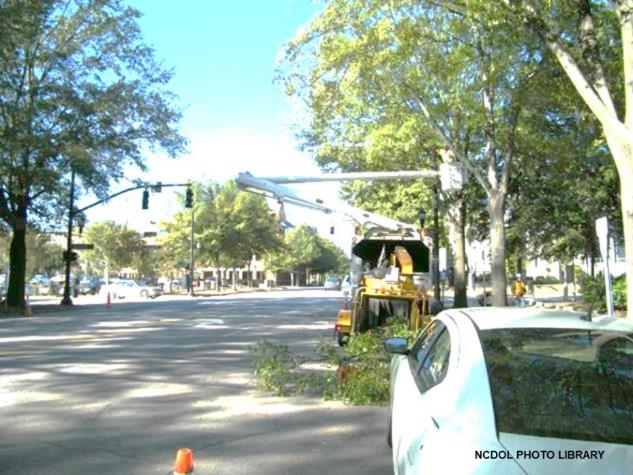 Construction Equipment
Examples of hazards with construction equipment:

Worker crushed by a compactor/roller

Highway construction area/site, when it backed over him

Operator of a backhoe installing sewer lines

Bucket struck an adjacent tree which was rotten, causing the tree to fall, striking another worker in the head that was standing in a 2-foot-deep trench
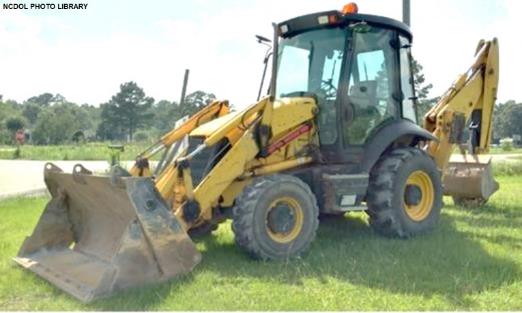 Construction Equipment
No visibility zone:

Backhoe loader

Educate workers how to
   approach all construction
   equipment while in operation.
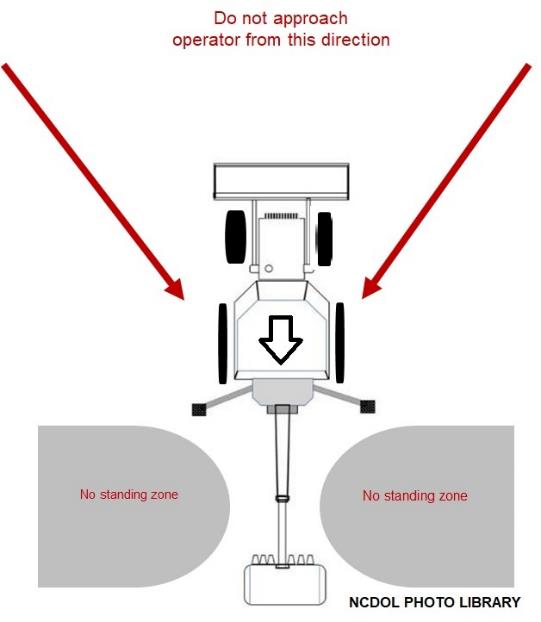 Construction Equipment
Safety issues:

Overhead hazards

Low visibility
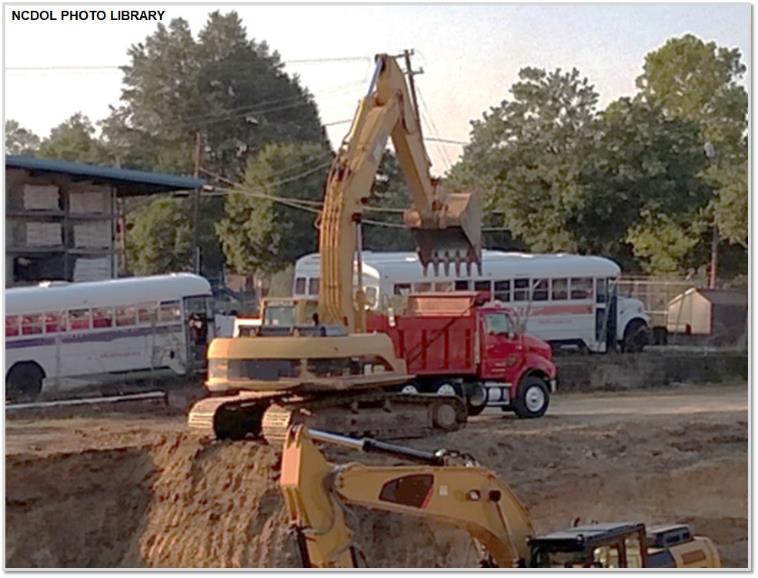 Construction Equipment
Safe work practices:

Roll-over protection structures - “ROPS”

Seatbelts
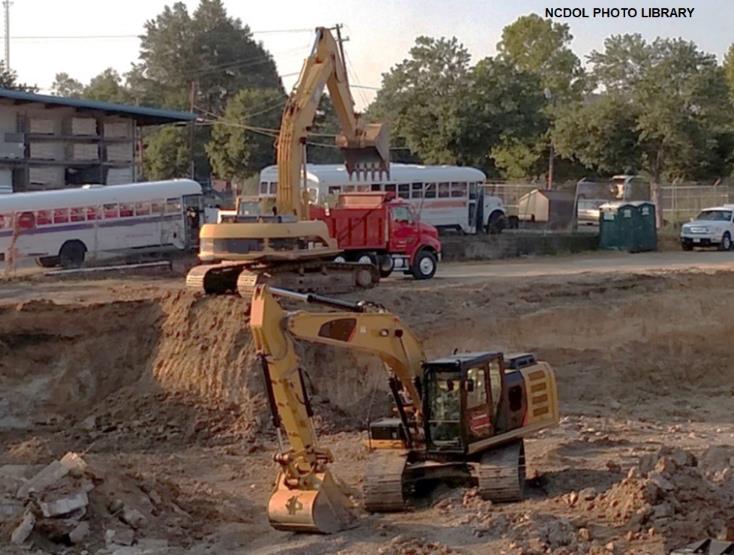 Construction Equipment
1926.602(a)(2)
Rollover protective structures:

Employers are responsible for requiring the wearing of appropriate personal protective equipment.

Failure to use “seat belts” is citable under 1926.28(a).
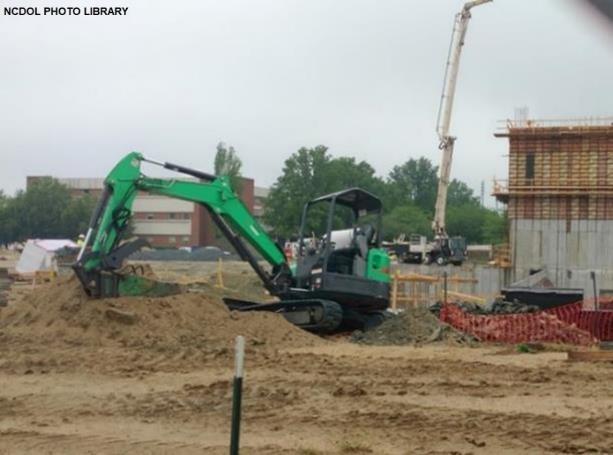 Construction Equipment
No visibility zone:

Do not drive a vehicle in reverse gear with an obstructed rear view, unless it has an audible reverse alarm, or another worker signals that it is safe.
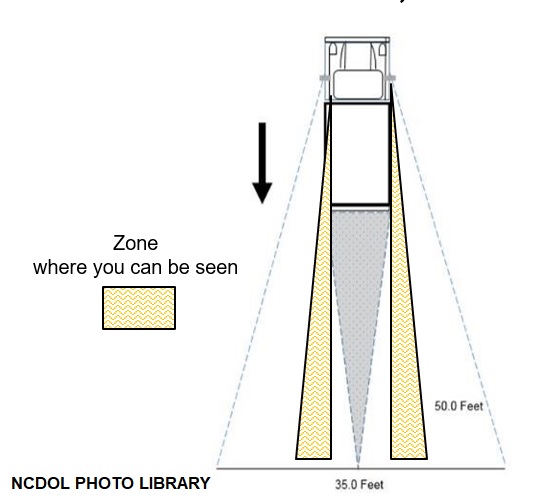 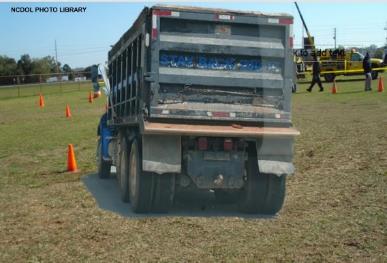 Construction Equipment
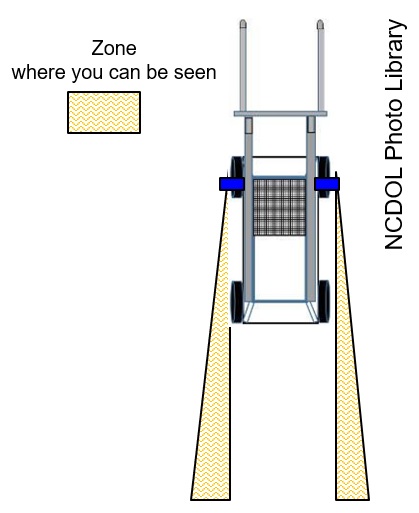 No visibility zone:

Do not drive equipment in reverse gear with an obstructed rear view, unless it has an audible reverse alarm, or another worker signals that it is safe.
Construction Equipment
Hazard issues:

Workers struck and run over by moving vehicles and equipment.

Workers struck by automobiles while in work zones.

Vehicles/equipment operated in reverse gear with obstructed rear view.

Remember, spotters themselves can be at risk for injury or even death.
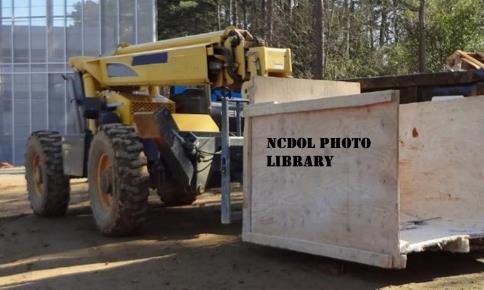 NCDOL Photo Library
NCDOL Photo Library
Motor Vehicles
Safe work practices:

When vehicle safety practices are not observed, there is a risk of being struck by oncoming vehicles.

Garbage truck is driving down the wrong side of the street.
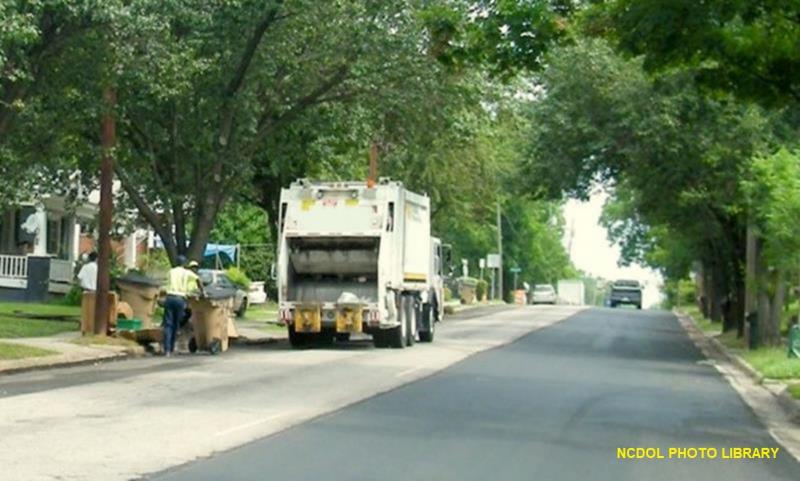 Motor Vehicles
Hazard issues:


Use traffic signs, barricades or flaggers when construction takes place near public roadways.

Workers must be highly visible at all times, day or night.

Safety apparel, such as red or orange vests, are required.

If worn for night work, 
   must be of reflective
   material.
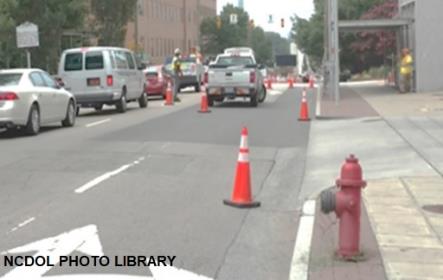 Employee
Motor Vehicles
Safe work practices:

When vehicle safety practices are not observed, there is a risk of being struck by vehicles.
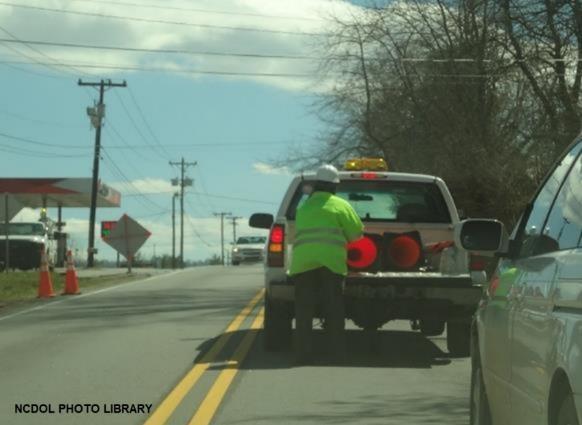 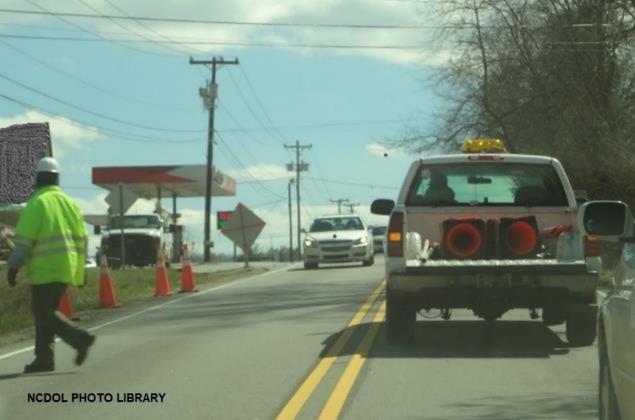 NCDOL Photo Library
Motor Vehicles
Safe work practices:

Provide an area of separation between traffic flow and work area.
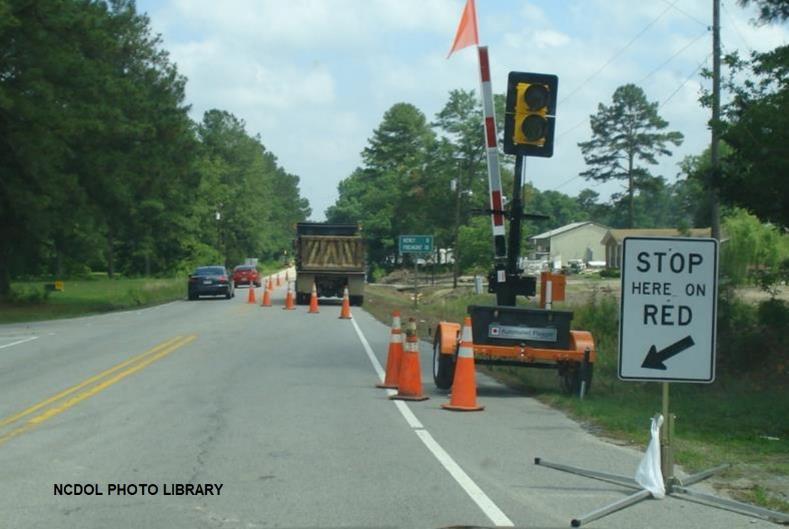 Motor Vehicles
Safe work practices:

Equipment being operated near traffic must be protected by adequate buffer space.
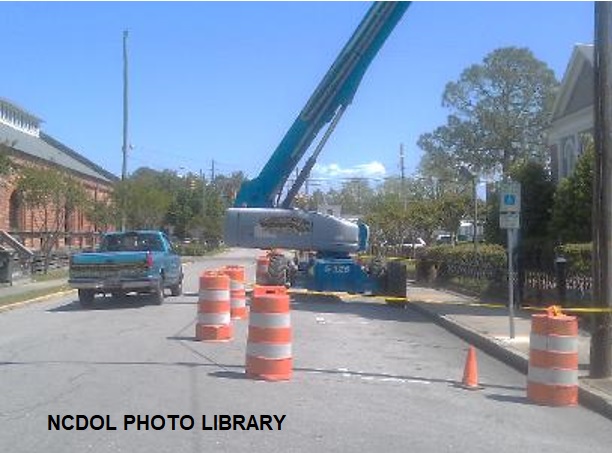 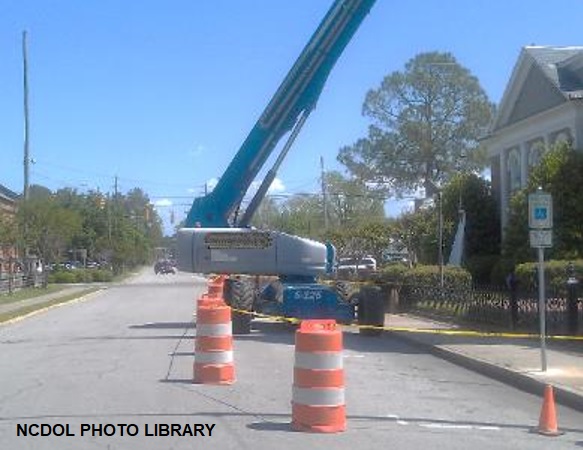 NCDOL Photo Library
NCDOL Photo Library
Motor Vehicles
Personal protective equipment:

All workers exposed to the risks of moving roadway traffic or construction equipment should wear high-visibility safety apparel.
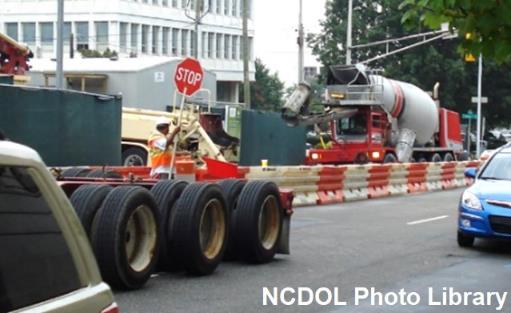 NCDOL Photo Library
Motor Vehicles
What are the safety issues?
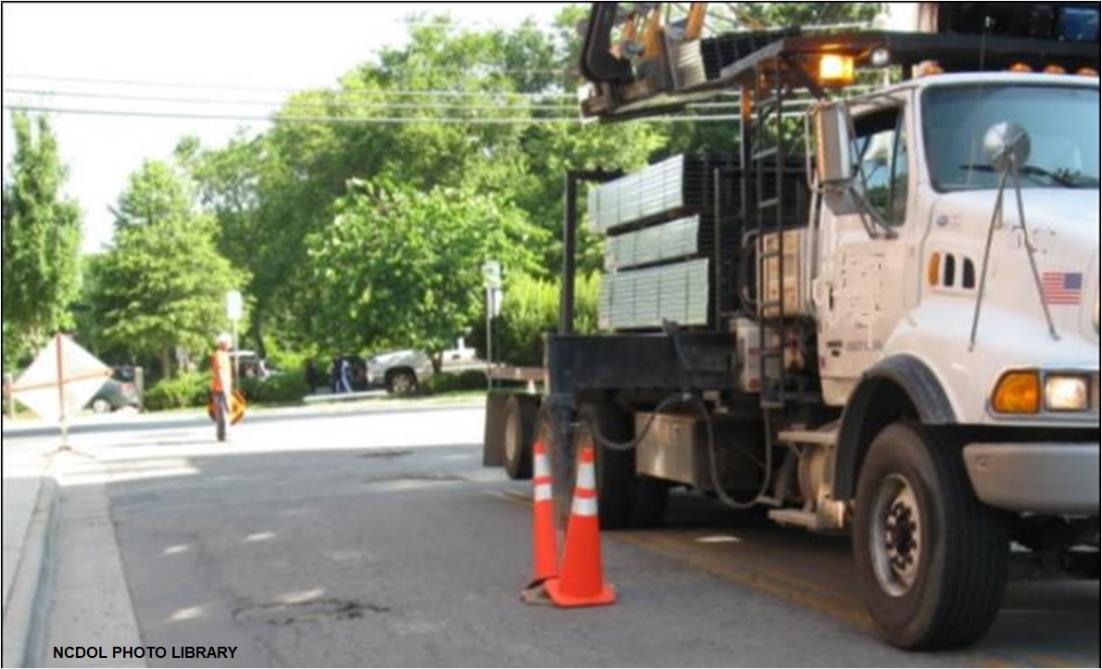 Materials Handling and Storage
Examples: 
Worker was standing on the main floor of a one-story single-family residence.

Several trusses collapsed falling onto the worker.

Worker was trying to move a vertically stacked pile of 16 pieces of 12' by 4' drywall.

Drywall shifted pinning him between the stack of drywall and the door jam.
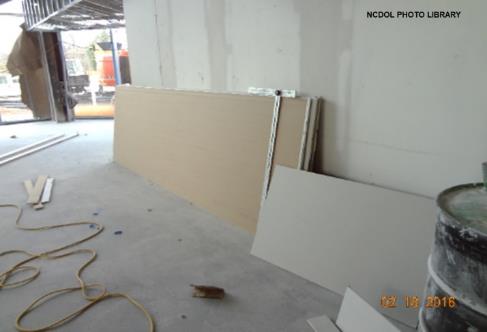 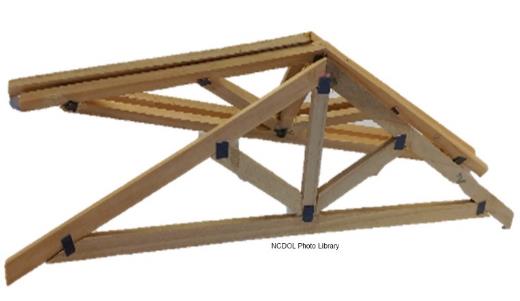 Materials Handling and Storage
Safety issues:

Improperly stored materials

Incorrectly cutting ties or other securing devices

Improper loading and unloading
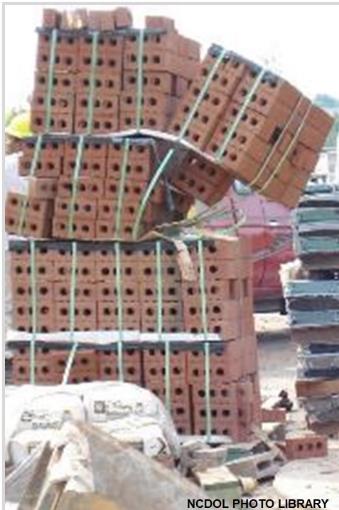 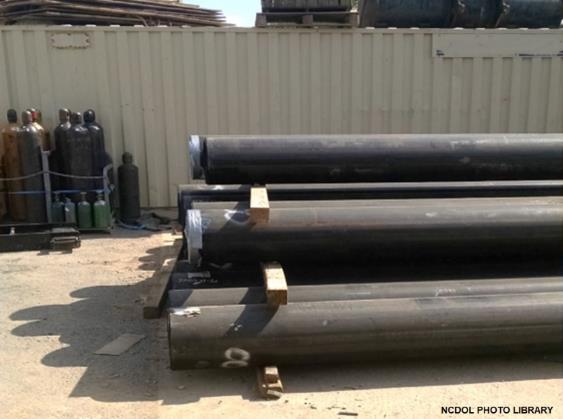 Materials Handling and Storage
Safety issues:

Improperly stored materials

Incorrectly cutting ties or other securing devices

Improper loading and unloading
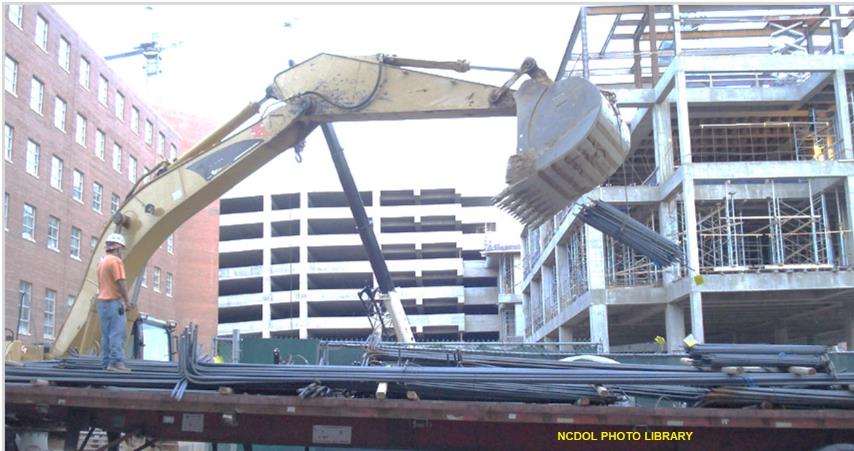 Materials Handling and Storage
What safety issues do you see?

Electrical safety

Falling object protection
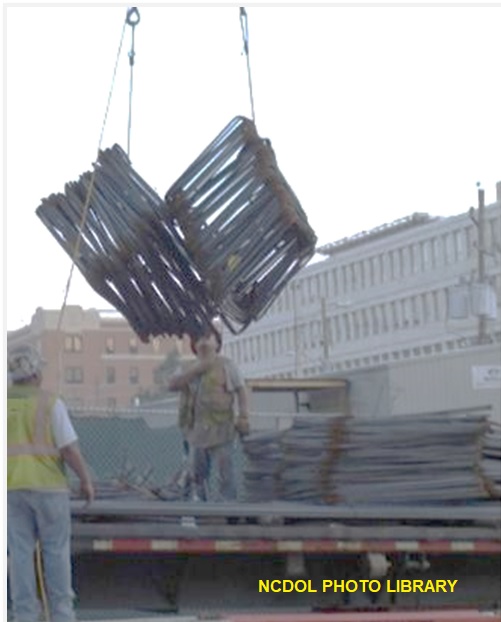 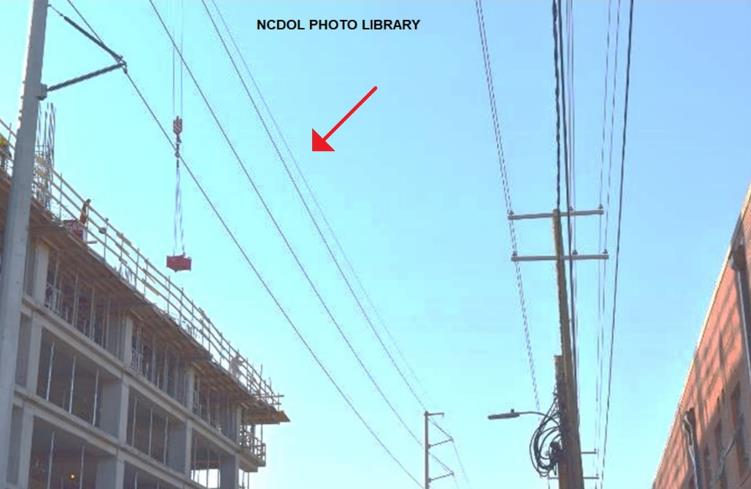 Materials Handling and Storage
What are the safety issues?

Housekeeping
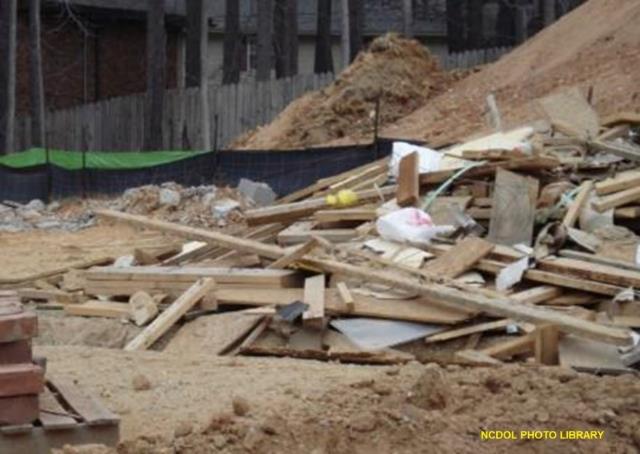 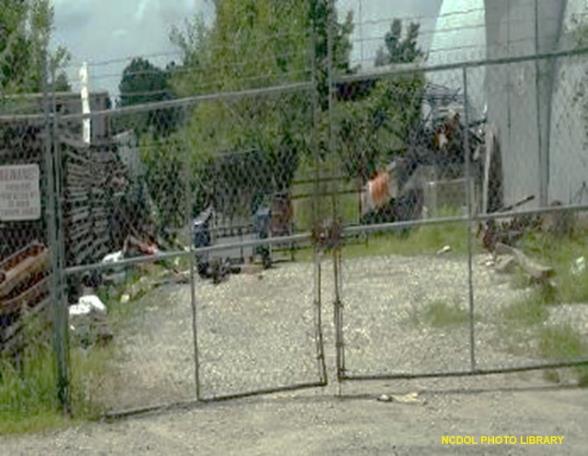 Materials Handling and Storage
Rigging safety issues:

Using defective rigging equipment

Excessive loading
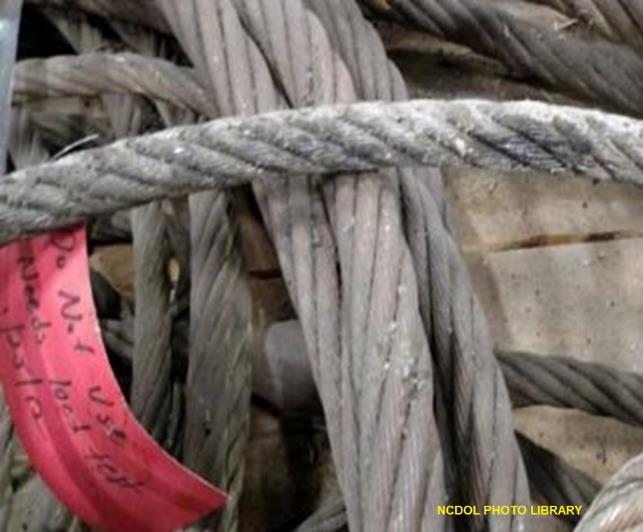 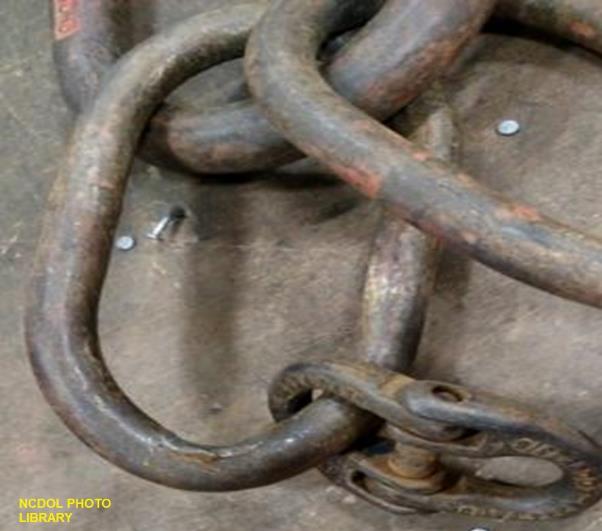 Materials Handling and Storage
What are the rigging safety issues?

Qualified rigger
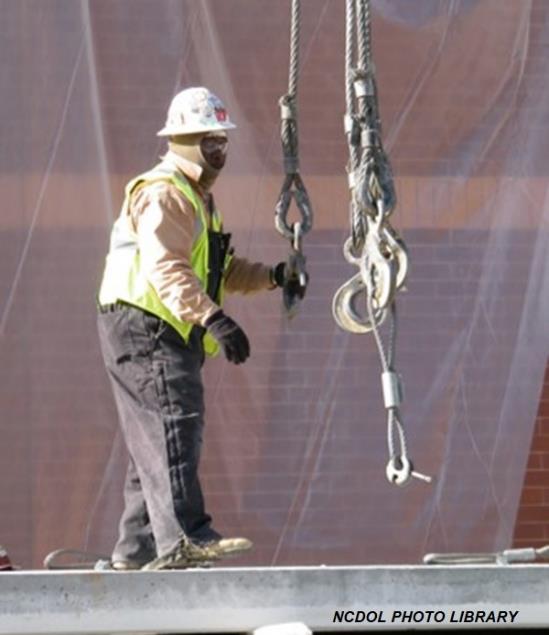 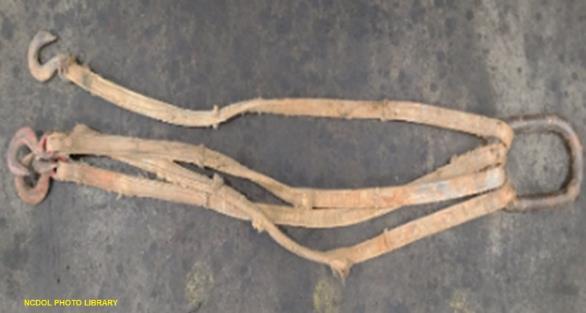 Materials Handling and Storage
Rigging safe work practices:

Load should not exceed rated capacity

Protect sling from sharp corners

Know center of gravity of load
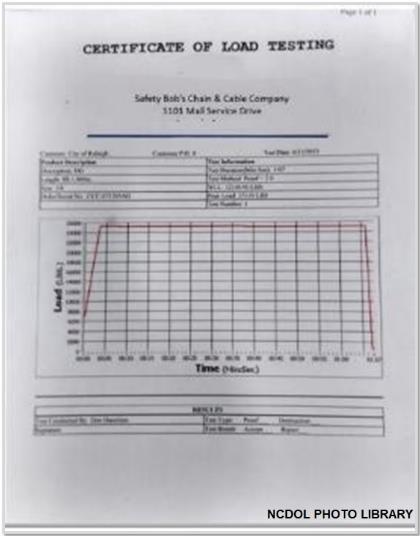 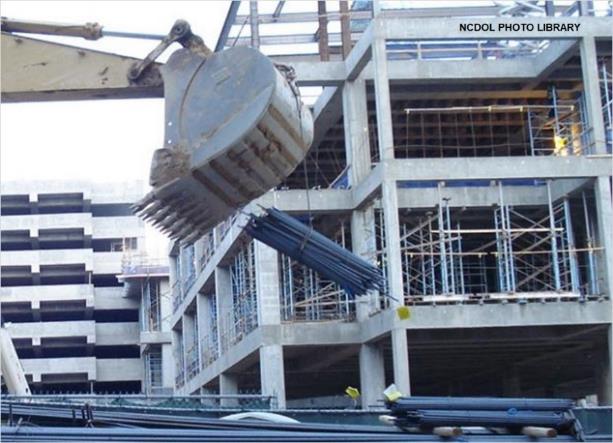 Materials Handling and Storage
Rigging safe work practices:

Inspect the rigging

Keep personnel clear

Never leave load unattended

Wear hardhats when lifting
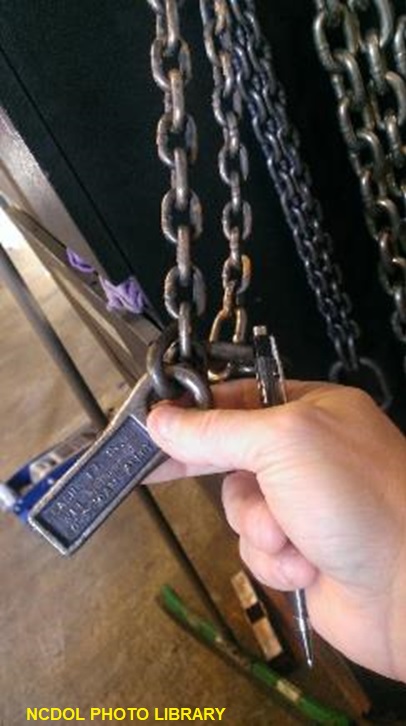 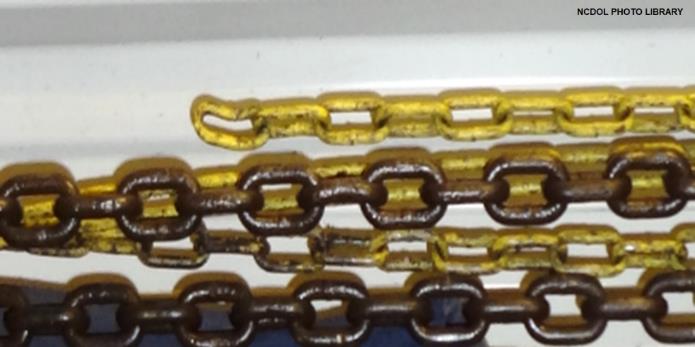 Tools and Equipment
Safety issues:

Improper work procedures

Machine guards

Use of defective equipment
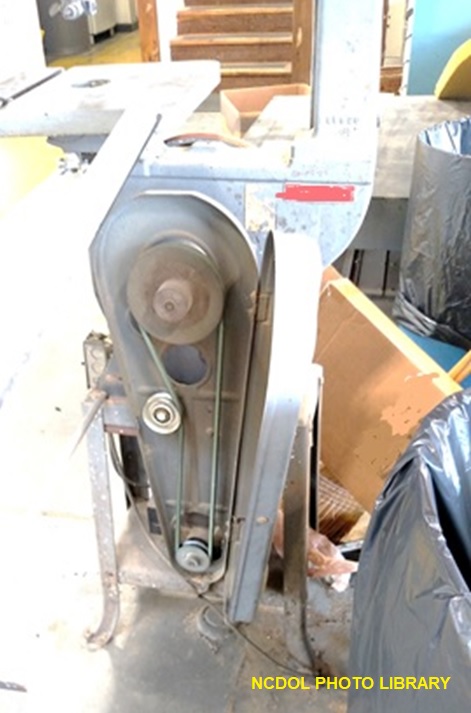 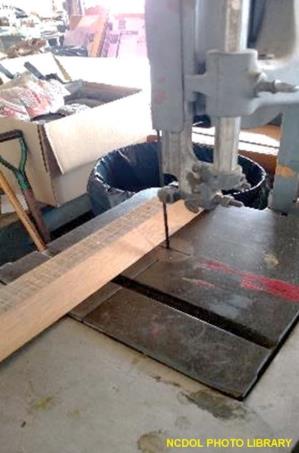 Tools and Equipment
Are there safety issues?
Jacks must have a rated capacity

1926.303(a)(1) and 1926.305(d)(1)(i)
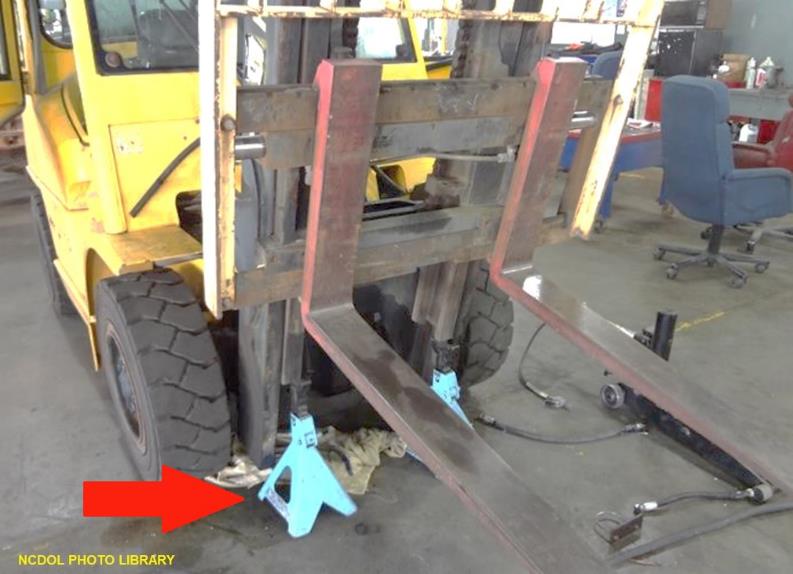 Tools and Equipment
1926.303(c)(6)
Are there safety issues?
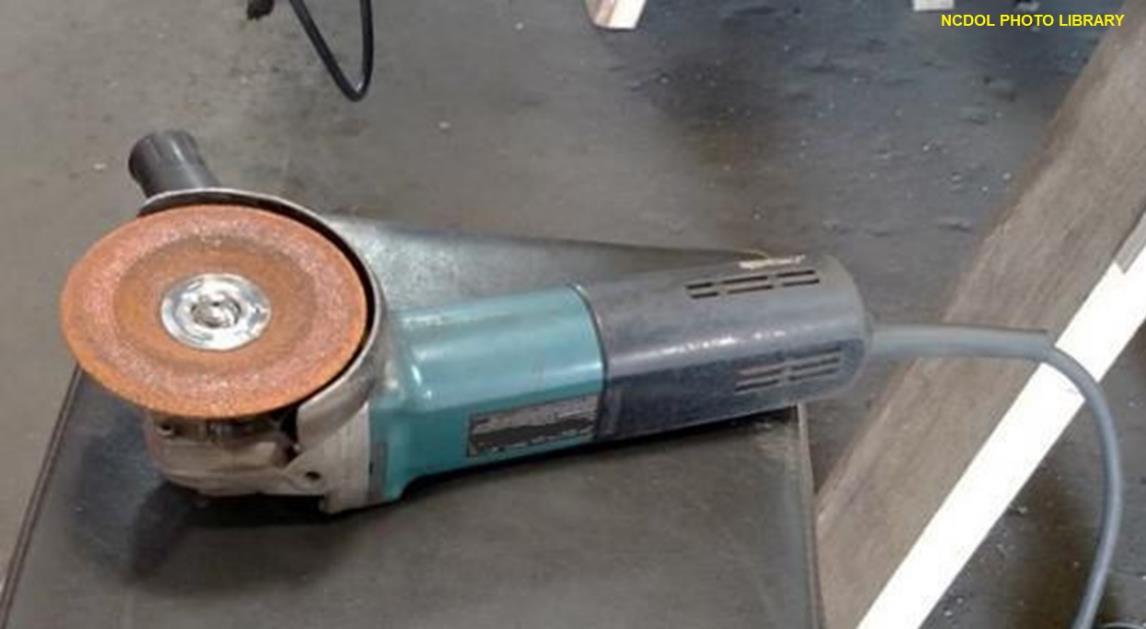 Tools and Equipment
What are the safety issues?
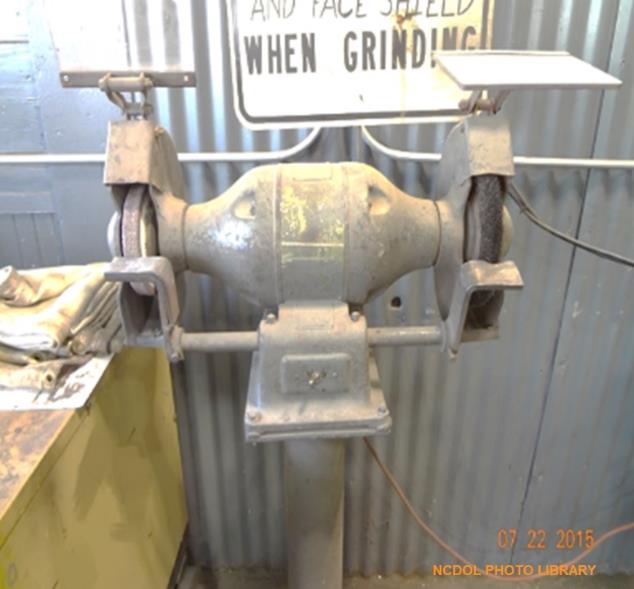 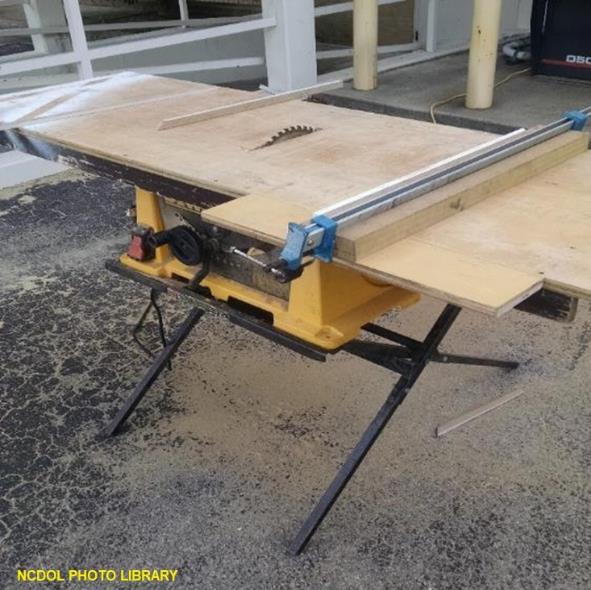 Falling Trees
What are the hazards?

Trees

Falling branches
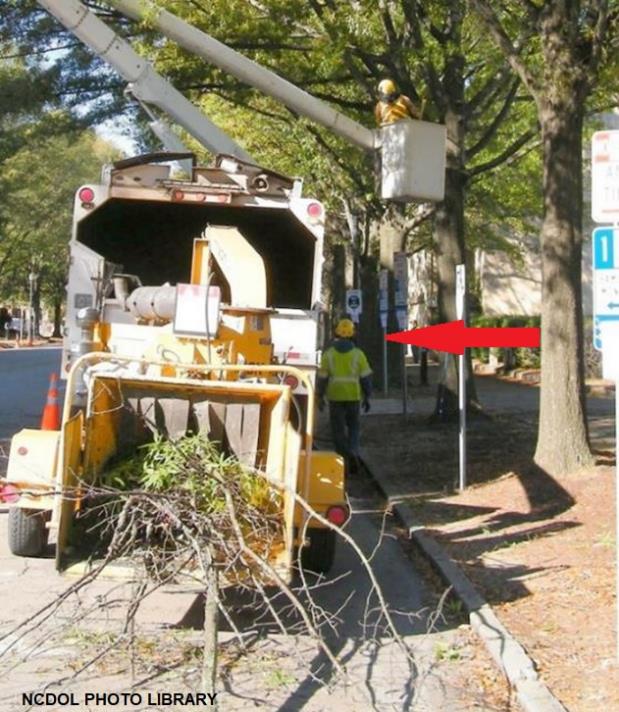 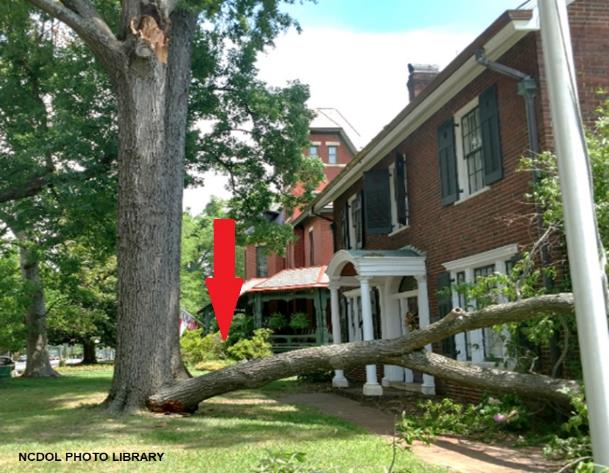 Woodchippers
What are the hazards?
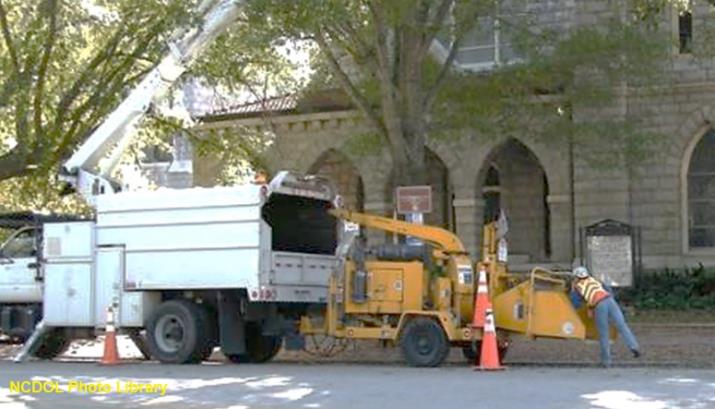 NCDOL Photo Library
Preventing Struck By/Caught Between Injuries
Comprehensive Safety Program

Development, implementation, and enforcement of program for workers 

Includes training in the recognition and avoidance of unsafe work conditions and instruction in safe work practices

If a multilingual workforce, instruction should be in the language understood by the worker

 Ensures appropriate PPE and usage
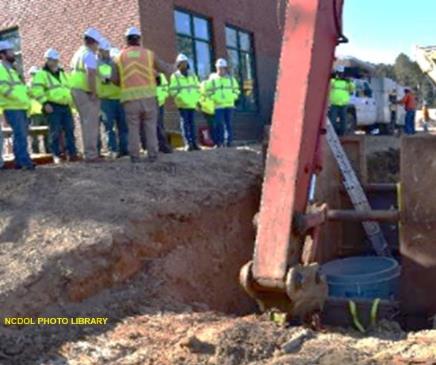 Summary
In this course, we covered:

Recognizing potential struck-by/caught-in or between situations

Identifying struck-by/caught-in or between hazards

Evaluating control measures for struck-by/caught-in or between hazards
NCDOL Photo Library
Thank You For Attending!
Final Questions?